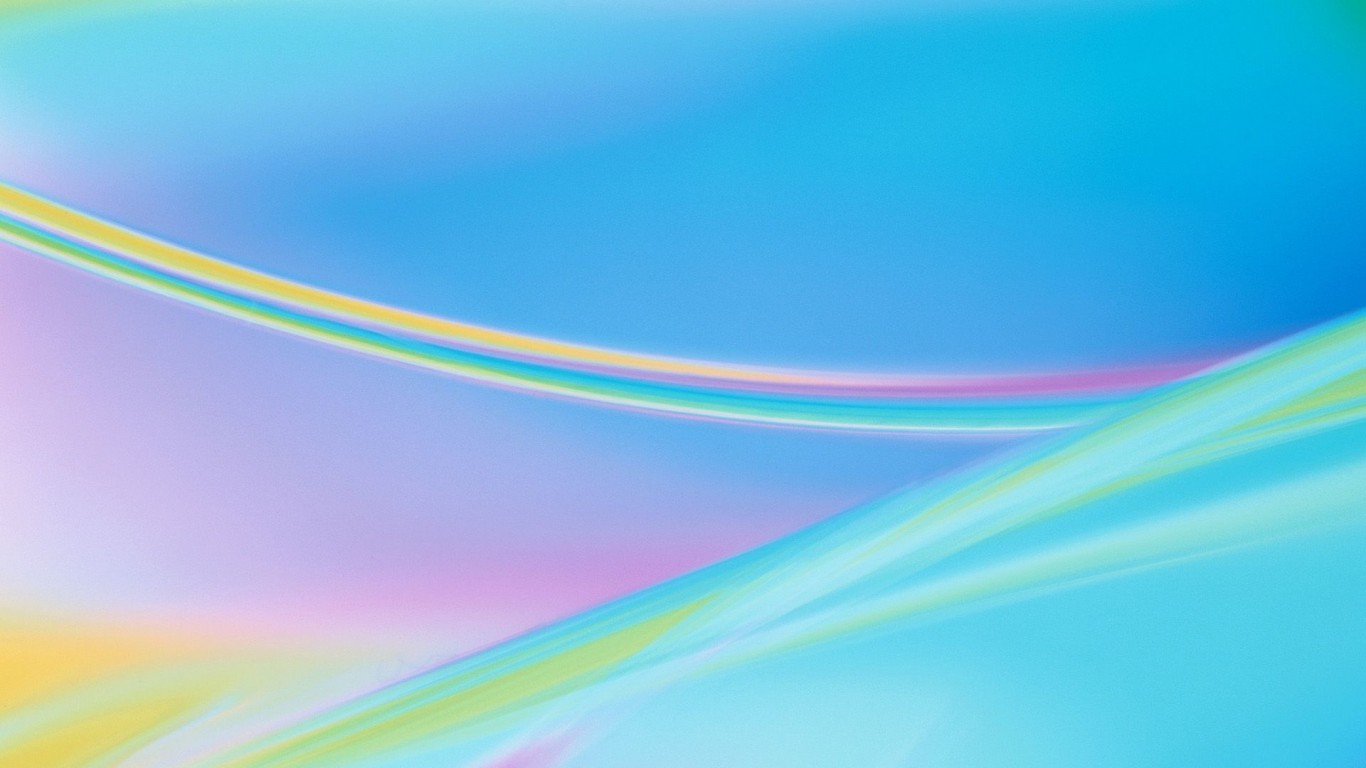 КРИВОРІЗЬКИЙ  РАЙОННИЙ НАУКОВО - МЕТОДИЧНИЙ КАБІНЕТКРИВОРІЗЬКОЇ РАЙОННОЇ РАДИ.ВІДДІЛ ОСВІТИ КРИВОРІЗЬКОЇ РДА     МЕТОДИЧНІ РЕКОМЕНДАЦІЇ на допомогу вихователям дошкільних навчальних закладів району щодо організації навчально-виховної роботи в 2014/2015 н.р..
Підготувала вихователь-методист Радушанського КДНЗ «Ромашка»            Стретович Оксана Іванівна
Дошкільна освіта і виховання здійснюються у сім'ї, дошкільних навчальних   закладах  у  взаємодії  з сім'єю  і  мають  на  меті забезпечення  фізичного,  психічного здоров'я дітей, їх всебічного розвитку,  набуття  життєвого  досвіду, вироблення умінь, навичок, необхідних для подальшого навчання.                                                                                                                        ( Стаття 33 Закон України Про освіту)
Планування роботи в дошкільних навчальних закладах регламентується нормативно-правовими актами :
Закон України Про освіту  
Закон України Про дошкільну освіту   
Примірна інструкція з діловодства у дошкільних навчальних закладах. Наказ МОНмолодьспорт № 1059 від 01.10.12 року 
Лист Міністерства № 1/9-455 від 03.07.09 "Планування роботи в дошкільних навчальних закладах"
Лист Інституту інноваційних технологій і змісту освіти №1.4/18-3082 від 26.07.10 «Інструктивно-методичні рекомендації "Про організовану і самостійну діяльність дітей у дошкільному навчальному закладі".»
Лист Міністерства № 1/9-563 від 16.08.10 "Методичні рекомендації «Фізичний розвиток  дітей в умовах дошкільного  навчального  закладу»."
Лист Міністерства № 1/9-634 від 19.08.11 "Інструктивно-методичні рекомендації  «Про забезпечення взаємодії в освітній роботі з дітьми старшого дошкільного і молодшого шкільного віку»"
Лист Міністерства № 1/9-341 від 27.06.2014 р. "Щодо організації роботи в  дошкільних навчальних закладах  у 2014/2015 навчальному році"
Лист Міністерства № 1/9-399 від 07.08.2014 «Про перелік навчальної літератури, що має відповідний гриф Міністерства освіти і науки України, для використання у дошкільних навчальних закладах у 2014/2015 навчальному році»
Лист Міністерства №1/9-411 від 13.08.2014 "Інструктивно-методичні рекомендації щодо організації роботи груп для дітей старшого дошкільного віку при загальноосвітніх навчальних закладах»
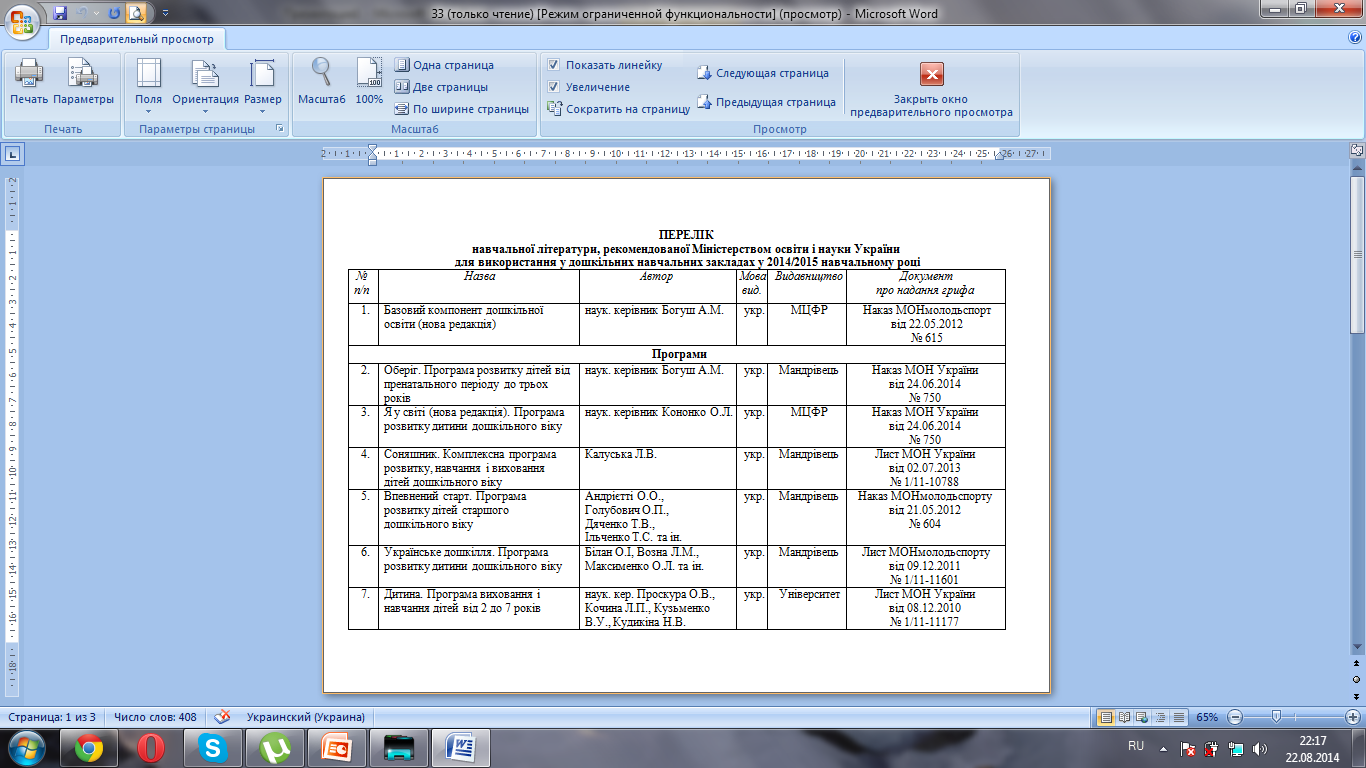 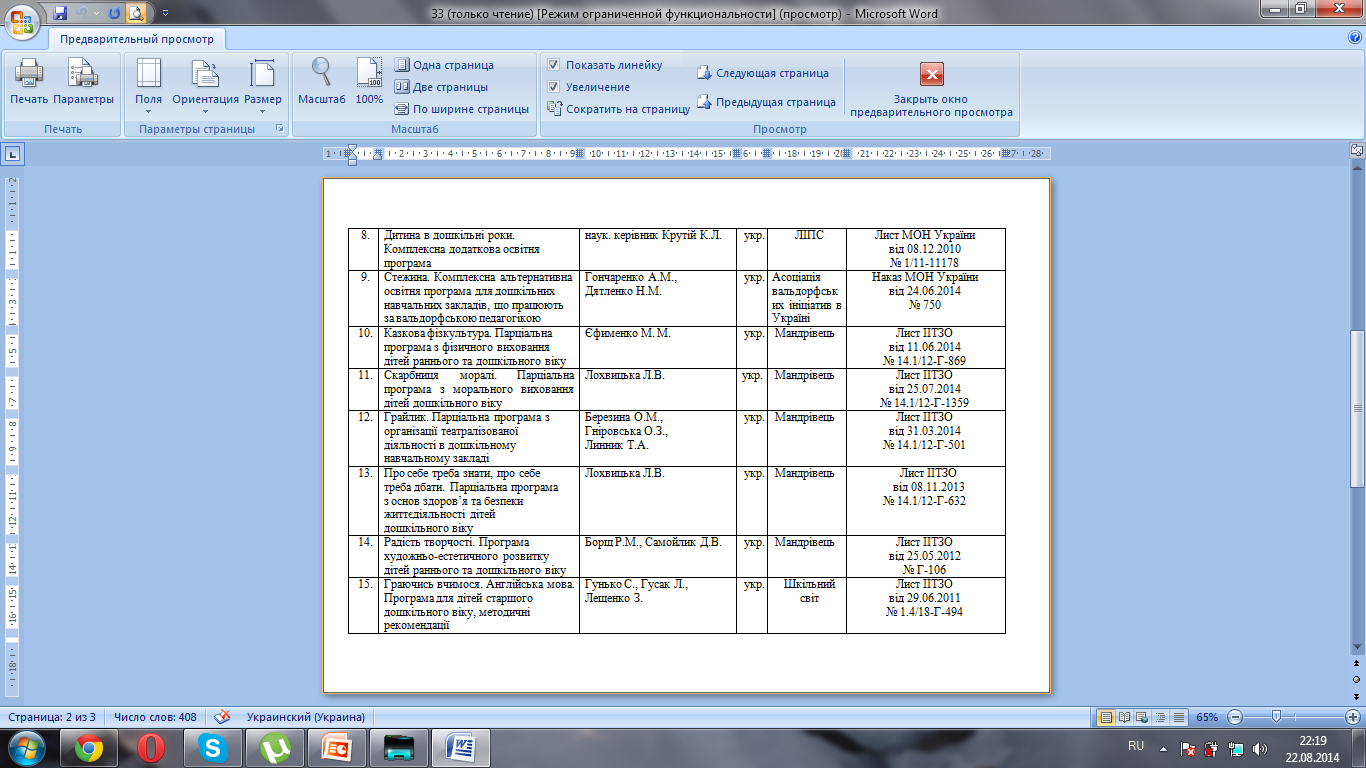 Пріоритетні напрями освітньої роботи
в дошкільних навчальних закладах у 2014/2015 навчальному році:

 - забезпечення фізичного, психічного і соціального розвитку дітей  раннього віку (від 1 до 3 років), їх безболісної адаптації до змінних умов життя та успішного входження у соціальне середовище;
 - патріотичне виховання у контексті розвитку духовного потенціалу особистості дитини дошкільного віку;  
 - трудове виховання в процесі організованої й самостійної предметно-практичної діяльності дітей;
 -  забезпечення наступності в реалізації завдань духовного, патріотичного, трудового виховання між дошкільною і початковою ланками освіти;
 -  роботи  над  обласною науково-методичною проблемою     «Креативна     освіта     для     розвитку інноваційної особистості»;
 -  розробити та впроваджувати в роботу вихователів варіативних систем перспективного і календарного планування;
 -  впровадження в діяльність ДНЗ інноваційних педагогічних технологій .
Організація освітньої роботи розподіляється по розділам:
 
ознайомлення з довкіллям та природою
 розвиток мовлення та художня література
 логіко-математичний розвиток
 навчання елементів грамоти
 підготовка руки дитини до письма
 образотворча діяльність
 музика
 фізична культура
Тривалість занять:
 
 
Ранній вік (від 1 -3 років) – 15 хвилин;
 
Молодший вік – 20 хвилин;
 
Середній вік – 25 хвилин;
 
Старший вік – 30 хвилин.
 
 
Перерва між заняттями:
 
10-15 хвилин
Обов’язкові види дитячої діяльності:
  
Ігрова  – шляхом проведення дидактичних, рухливих, будівельно-конструктивних, ігор-драматизацій тощо;
навчально-пізнавальна  – через заняття, а також гурткову, індивідуальну роботу, спостереження та екскурсії, пізнавально-розвивальні бесіди, дидактичні ігри, елементарні досліди й дитяче експериментування у повсякденному житті;
трудова – у формі індивідуальних і групових трудових доручень, чергувань, колективної праці та ін.;
комунікативно-мовленнєва – за допомогою спеціальних мовленнєвих занять, бесід, розмов на особистісні та спільні теми, створення й розв’язання певних ситуацій спілкування, індивідуальної роботи у повсякденному життя, цілеспрямованого залучення дітей  до спілкування під час всіх форм організації життєдіяльності;
художня – через заняття з художньої праці, образотворчої, музичної, літературної діяльності та розваги, свята, гуртки художньо-естетичного циклу, індивідуальну роботу та ін.;
рухова – шляхом залучення до участі у заняттях з фізичної культури, плавання, музики, спортивних секцій та хореографічних гуртків, різних форм організації дитячої праці, рухливих ігор у повсякденному житті, фізкультурних  свят, розваг, походів,  ранкової гімнастики та гімнастики після денного сну, фізкультурних хвилинок, пауз та ін.
Види  спеціально організованої навчальної діяльності (за К.Л.Крутій):
Комплексні заняття проводяться починаючи з молодшого віку. Заняття складається з декількох взаємопов'язаних між собою частин, які підкоряються єдиній меті, доповнюють одна одну, складають єдине ціле. 
 Тематичне заняття планується, починаючи з молодшого дошкільного віку. Все заняття підпорядковане тільки одній меті
 Комбіноване заняття складається з декількох частин (частіше за все - з двох), майже не пов'язаних між собою. Слід зазначити, що можуть також комбінуватися різні види діяльності дітей. Проте слід пам'ятати, що до кожної частини комбінованого заняття повинні висуватися завдання, які вирішуються впродовж заняття.
 Домінантне заняття  будується на основі комбінованого, коли вихователь приділяє увагу якомусь питанню, проблемі, розділу, тобто робиться акцент тільки на одному (будь-якому) виді діяльності з дітьми (цей вид домінує). Інші види діяльності виступають як допоміжні. Домінантні заняття можуть мати тему та сюжет.
Сюжетно-динамічні заняття частіше за все проводяться в ігровій формі, характеризуються тим, що виконання дитиною (або дорослим) будь-яких дій підпорядковано визначеному сюжетові - казковому або запозиченому із довкілля.
 Інтегровані заняття  є таке заняття, яке має  за мету синтез змісту (способів пізнання) з декількох тем, розділів програми або видів діяльності навколо однієї теми, тобто правильніше визначити, що це серія (цикл, система) занять, проведення яких зумовлено пошуками шляхів формування у дитини цілісного світогляду, який важко розвивати в умовах предметної системи навчання.
 Заняття-проект педагогічна технологія, яка орієнтована не на інтеграцію фактичних знань, а на використання та надбання нових. Обов'язкові ознаки проекту - наявність мети, обмеженість у часі, неповторність, унікальність, обмеженість ресурсів, дитяча самостійність, співтворчість дітей та дорослих, застосування практичних знань.
Міні-заняття не потребують залучення всієї групи вихованців, вони зорієнтовані на невелику підгрупу дітей, які проявили інтерес до конкретного виду діяльності (індивідуально-груповий спосіб організації). Протягом дня можна провести кілька таких занять.
Форми організації дітей:
 
-  фронтальні (загальногрупові, колективні), що проводяться одразу з усією групою дітей;
 
-  підгрупові (в окремих методичних джерелах їх називають груповими), для яких організують по 8-15 дітей, розділяючи групу на дві підгрупи. Підгрупи слід формувати за психологічним віком, орієнтуючись на інтереси, ситуативні бажання, здібності, інші суб'єктивні й об'єктивні чинники;
 
-  індивідуально-підгрупові (або індивідуально-групові), на яких об'єднують по 4 - 8 дітей, чим забезпечують можливість здійснення диференційованого й індивідуального підходів;
 
-  індивідуальні, які проводяться і з окремими дітьми, і з маленькими підгрупами по 1 - 4 осіб, якщо ці діти потребують індивідуальної навчально-розвивальної роботи одна­кової чи подібної спрямованості.
За специфікою поєднання і використання методів, прийомів, засобів навчання:
 
Ком­біновані заняття засто­совують певну комбіна­цію наочних, словесних, практичних методів і при­йомів, різних засобів на­вчання - вправ, ігор, предметно-іграшкової, ілюстративної наочності, літературних, музичних творів тощо - залежно від віку вихованців, поставлених дидактич­них, розвивальних, виховних цілей, змістового наповнення конкрет­ного заняття із конкретною групою/підгрупою дітей. Такий харак­тер можуть мати заняття з різних розділів програми.
 
На ігрових заняттях весь комплекс освітніх завдань розв'я­зують за допомогою спеціально підібраних ігор (дидактичних, рухли­вих, елементів ігор-театралізацій, конструксторсько-будівельних то­що) чи ігрових вправ, які можуть бути об'єднані спільною темою чи сюжетною лінією. Послідовність ігор визначається їхнім змістом та певними методичними закономірностями побудови того чи того за­няття з пізнавального, фізичного, мовленнєвого, соціально-мораль­ного розвитку тощо.
Сюжетно-ігрові (сюжетні) заняття відрізняються від інших насиченістю ігровими ситуаціями, сюрпризними моментами, іміта­ціями та іншими ігровими прийомами подачі, закріплення, узагаль­нення програмового матеріалу. При цьому всі заплановані види роботи з дітьми підпорядковуються єдиному сюжету. В основу сю­жету можуть бути покладені улюблені літературні твори, дитячі кі­но- і мультфільми, реальні й вигадані ситуації дитячого буття. Дуже цікаво проходять такі заняття з фізичного, художньо-естетичного, пізнавального, мовленнєвого розвитку тощо.
 
Домінантне заняття будують на основі комбінованого або змі­шаного, коли вихователь приділяє більшу увагу якомусь питанню, проблемі, розділу, тобто робить акцент тільки на одному виді діяль­ності з дітьми (цей вид домінує). Інші види діяльності виступають як допоміжні. Домінанта - з італійської, буквально «панівний», тобто домінуюча ідея, головна ознака чого-небудь. На таких заняттях мо­жуть домінувати також певні засоби розвитку, навчання і виховання. Домінантні заняття можуть мати і свій сюжет.
Форми роботи з дітьми:
 Ігрова діяльність:
 1 Сюжетно-рольові ігри (етап)
2 Конструктивно - будівельні ігри
3 Дидактичні та розвиваючі ігри
4 Настільно-друковані ігри
5. Рухливі та спортивні  ігри
6. Українські народні ігри
7. Календарно-обрядові ігри
Трудова діяльність:
1. Культурно-гігієнічні навички
2. Самообслуговування
3. Господарсько - побутова праця
4.  Праця в природі
5. Ручна та художня праця
Експериментально-пошукова діяльність:
 1.  Спостереження в природі
2. Спостереження в оточуючому середовищі
3. Експерименти, досліди, пошуки
 Самостійна художня діяльність, морально - етичне  виховання:
1.  Бесіди
2. Спілкування
3. Художньо - мовленнєва діяльність
4. Художньо - естетична діяльність
Моделі планування можуть бути:
 
за сферами життєдіяльності - щодня реалізується завдання однієї із сфер і всі лінії розвитку (метод занурення); п'ятниця або понеділок - день узагальнення за всіма сферами; 
 
за видами діяльності (ігрова, трудова, комунікативна, пізнавальна, рухова, навчальна) з урахуванням усіх ліній розвитку та змісту сфер життєдіяльності; 
 
 
за інтегрованими блоками - завдання художньо-естетичного, соціально-морального, мовленнєвого розвитку та інших, розв'язуються через усі сфери життєдіяльності. Окремо плануються завдання і види роботи з фізичної культури та музики; 
 
за лініями розвитку - кожного дня домінує одна лінія розвитку у взаємодії з іншими з урахуванням змісту усіх сфер життєдіяльності (метод занурення) тощо;
 
 за режимними моментами - планування з реалізацією завдань 7-ми ліній розвитку та змісту сфер життєдіяльності в комплексі кожного дня.
Організована навчально-пізнавальна діяльність у дошкільному закладі не обмежується самими заняттями як найбільш відомою і популярною організаційною формою.

 Основними її формами є:

заняття різних видів; 

гурткова (секційна, студійна) робота;

індивідуальна робота навчально-пізнавального спрямування у повсякденні;

організовані дидактичні ігри у повсякденному житті;

екскурсії у природне і соціальне довкілля, спостереження у повсякденні;

елементарні досліди, пошукові ситуації у повсякденному бутті та ін.
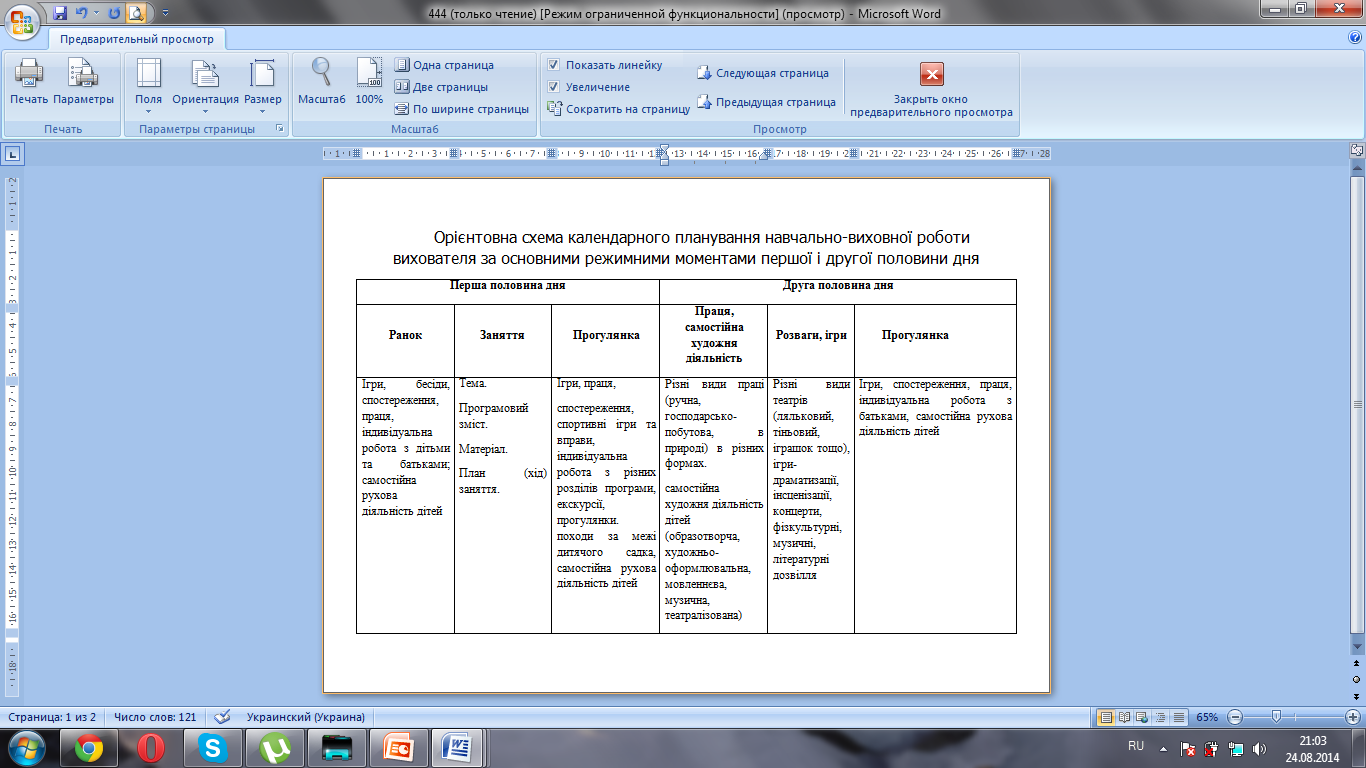 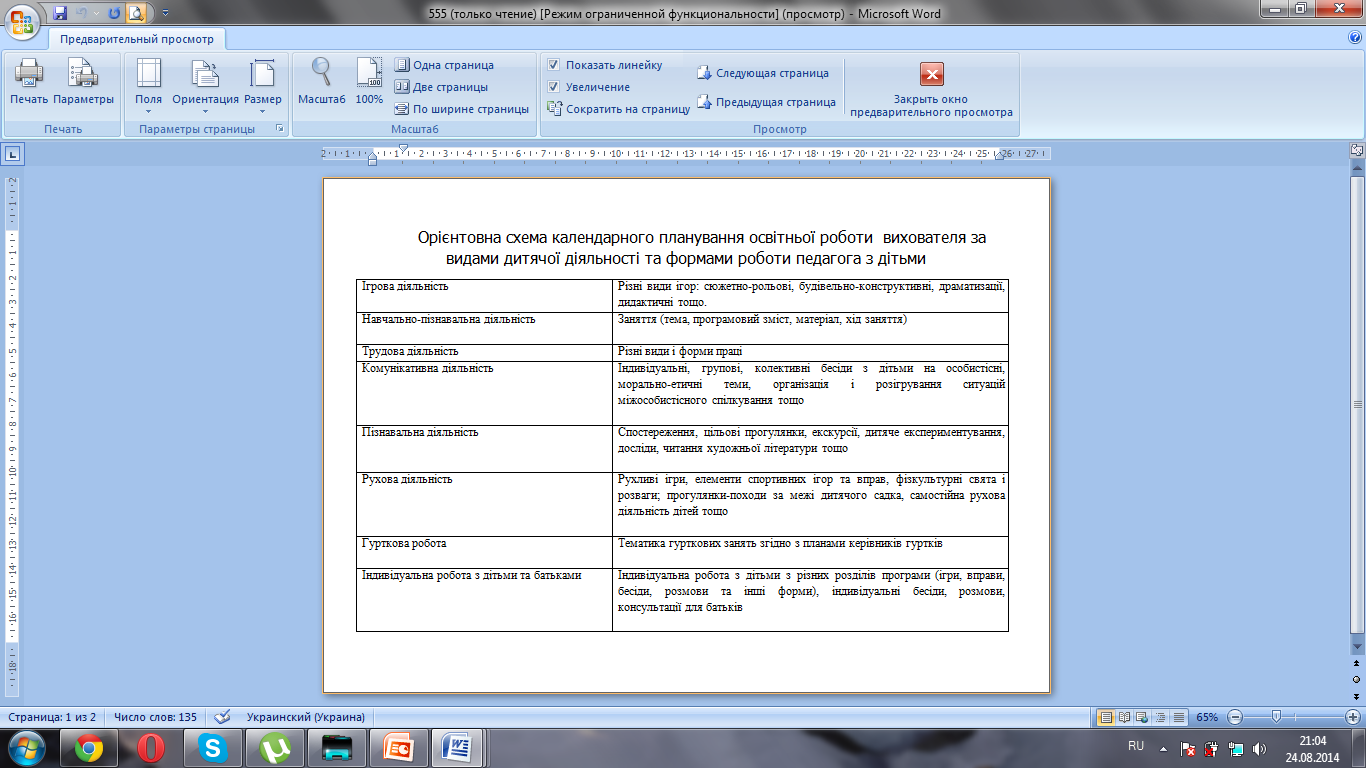 Перспективно - календарний  блочно-тематичний   та за режимними моментами план  освітньо - виховної роботи, спрямований на переорієнтацію розвитку особистості дошкільника на засадах  оновленої  редакції  Базового компоненту дошкільної освіти
         1.  Загальна  частина  плану:
Титульна сторінка (якої вікової або різновікової групи, навчальний рік, ПІБ. вихователів)
Загальні відомості про групу (список дітей)
         2. Перспективна частина:
Взаємодія з батьками (форма, тема, термін проведення ) 
Батьківські збори
Консультація
Папки – пересувки
Бесіди
Інформація
Соціальний патронат(П.І. дитини, дата, відповідальний)
Наочна пропаганда
Вивчення досвіду
День відкритих дверей
 
Ранкова гімнастика (2 комплекси).
Гімнастика після сну (2 комплекси).
Пішохідні переходи, екскурсії (1 на тиждень).
Загартування (назва, норми).
Світ гри.
Циклограма рухливих ігор.
Сітка спеціально організованої навчальної діяльності.
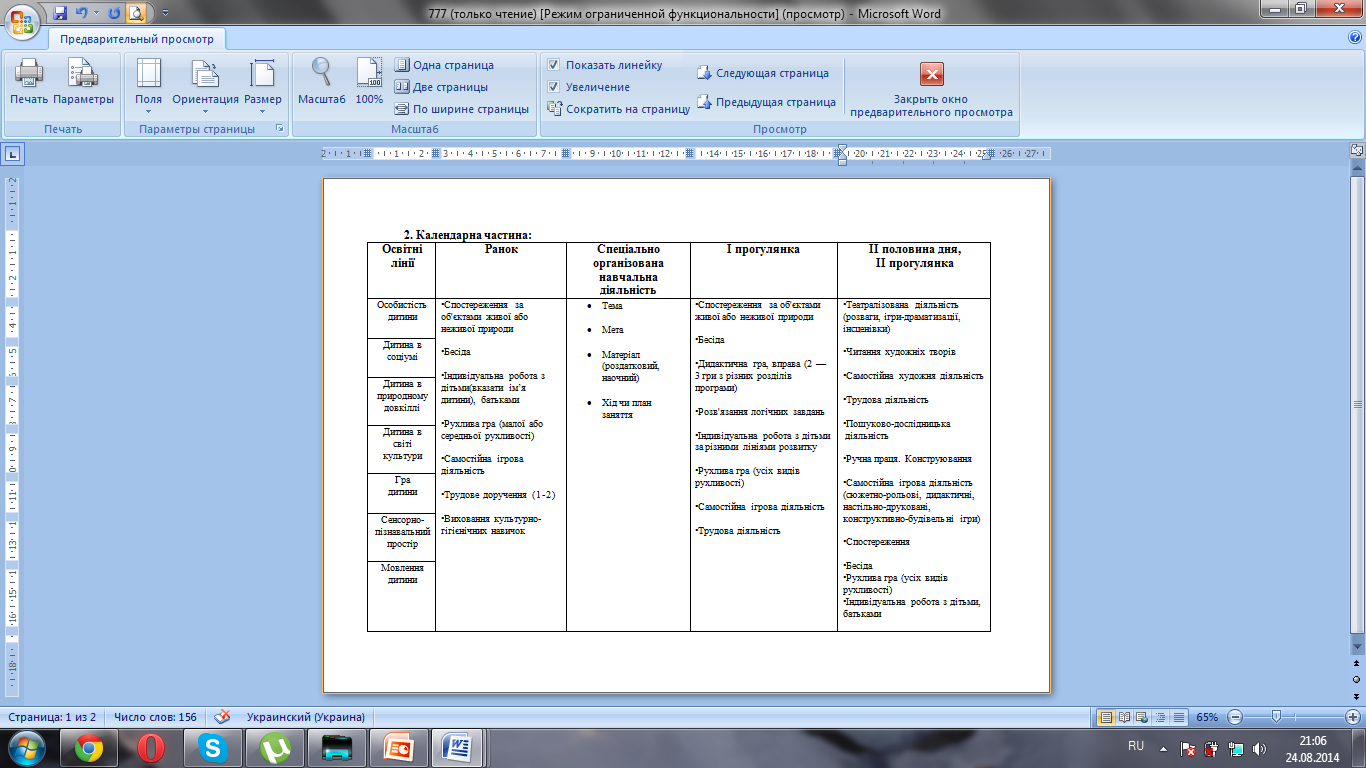 Плануючи роботу з дітьми за будь-якою схемою потрібно вказати:
занять: сфера чи розділ програми, тема, програмові завдання (навчальні, розвивальні, виховні), матеріал та обладнання, хід у вигляді плану (молодим спеціалістам доцільно планувати хід занять у більш розгорнутій формі);
ігор: назва, мета, атрибути, обладнання та інвентар, дозування, за потреби — ускладнення, основні прийоми керівництва;
дитячої праці: вид праці, форма організації (чергування, доручення, колективна праця), зміст трудових завдань, мета, матеріал, обладнання , інвентар, окремі прийоми проведення;
спостережень, цільових прогулянок, екскурсій: об'єкт, мета, матеріал, перелік основних питань і завдань дітям;
прогулянок-походів за межі дитячого садка: кінцевий пункт, спосіб пересування, тривалість, мета, інвентар, хід у формі плану-схеми з визначенням місць, тривалості і змісту відпочинку;
самостійної діяльності дітей (рухової, художньої): назва форми роботи, матеріал та обладнання, прийоми керівництва;
 бесід (колективних, з підгрупами): тема, мета, запитання дітям, використані художні твори тощо.
• розваг (фізкультурних, музичних, літературних): вид розваги, тема (сценарій складається окремо, зокрема музкерівником чи інструктором з фізвиховання);
• індивідуальної роботи з дітьми: розділ програми чи напрям навчально-виховної роботи, імена дітей, мета, завдання дітям, матеріал (інвентар);
•індивідуальної роботи з батьками: форма роботи, імена дітей, з батьками яких ця робота планується, тема, мета.
 
 При складанні календарних планів старайтесь використовувати чіткі та конкретні формулювання!
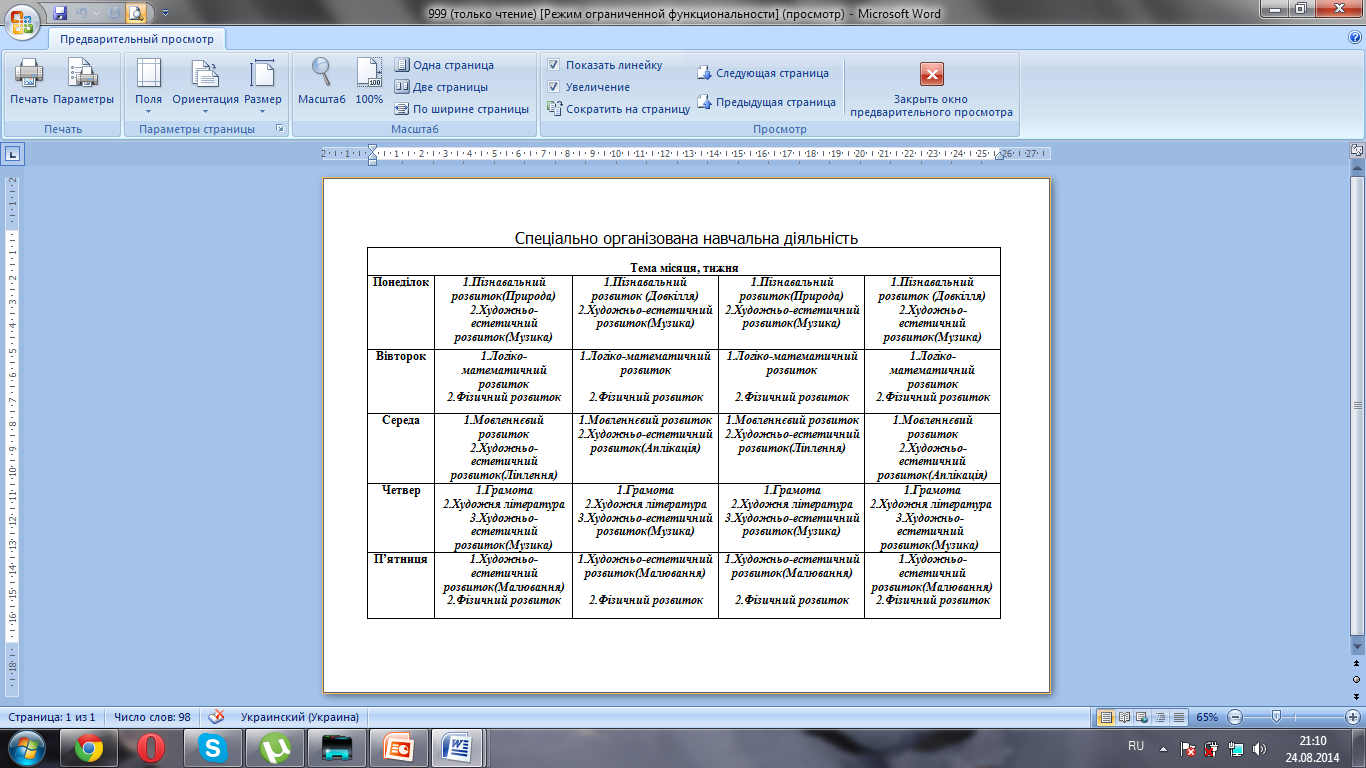 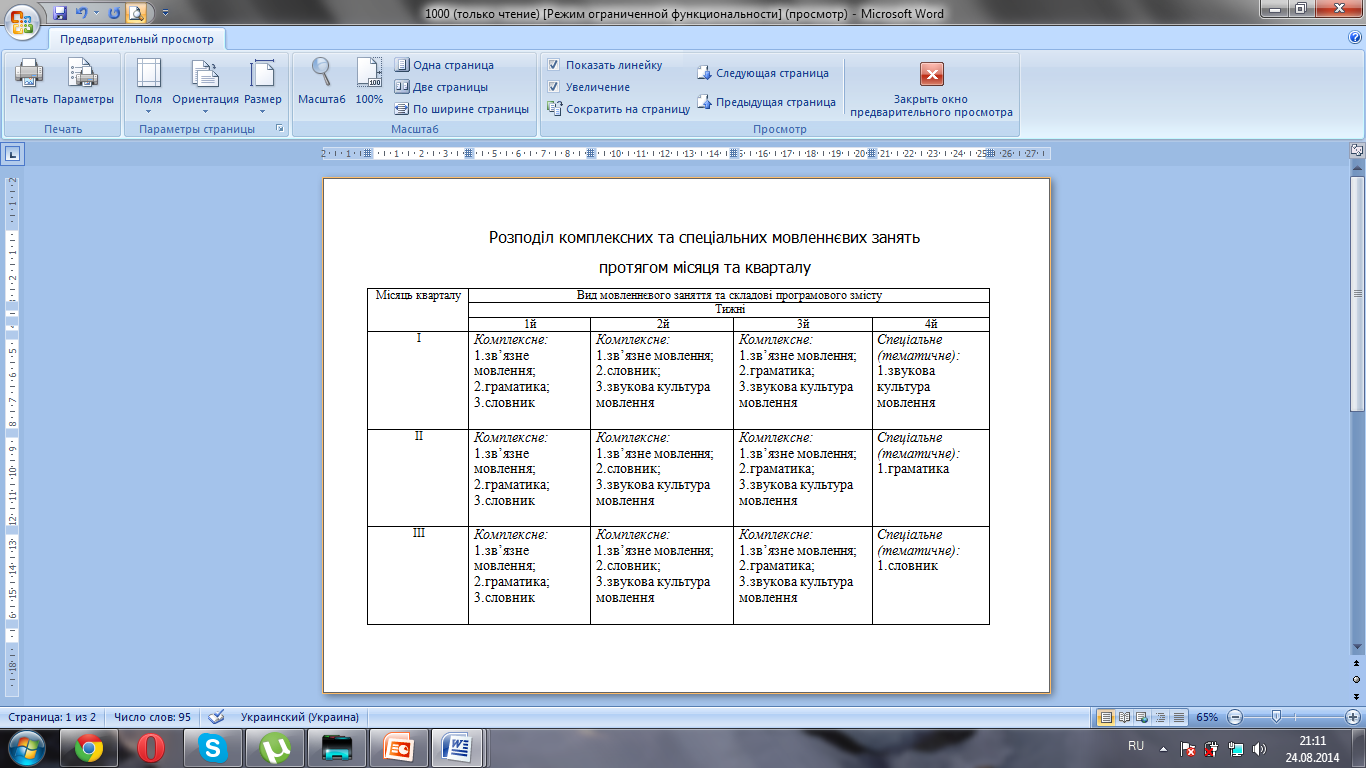 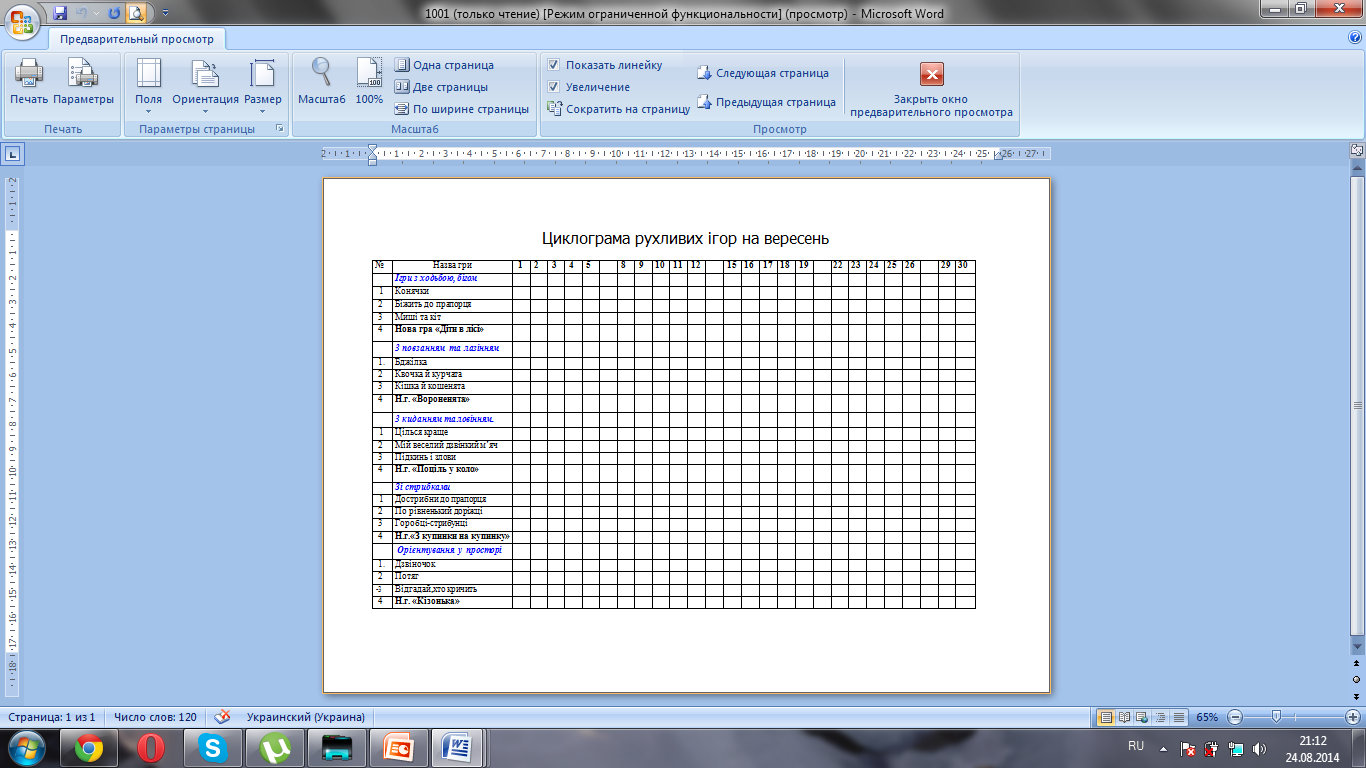 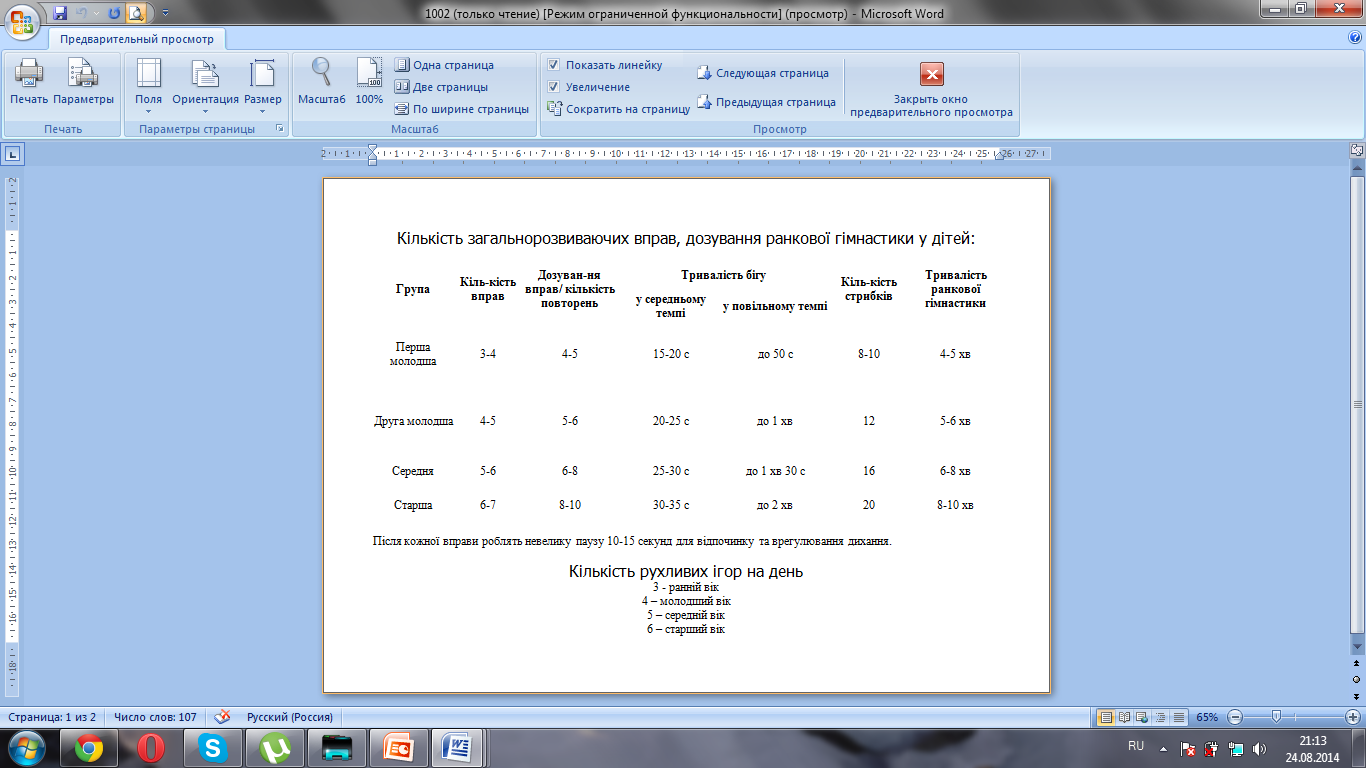 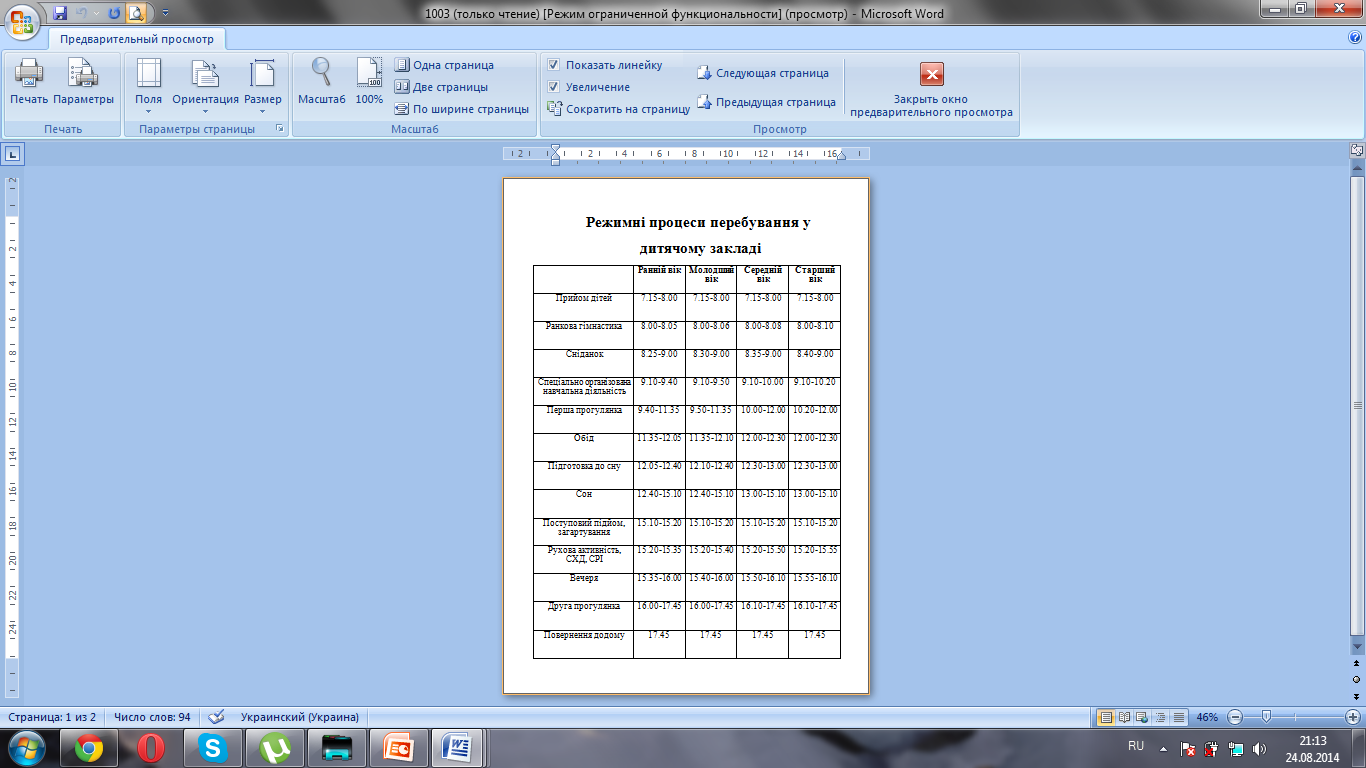 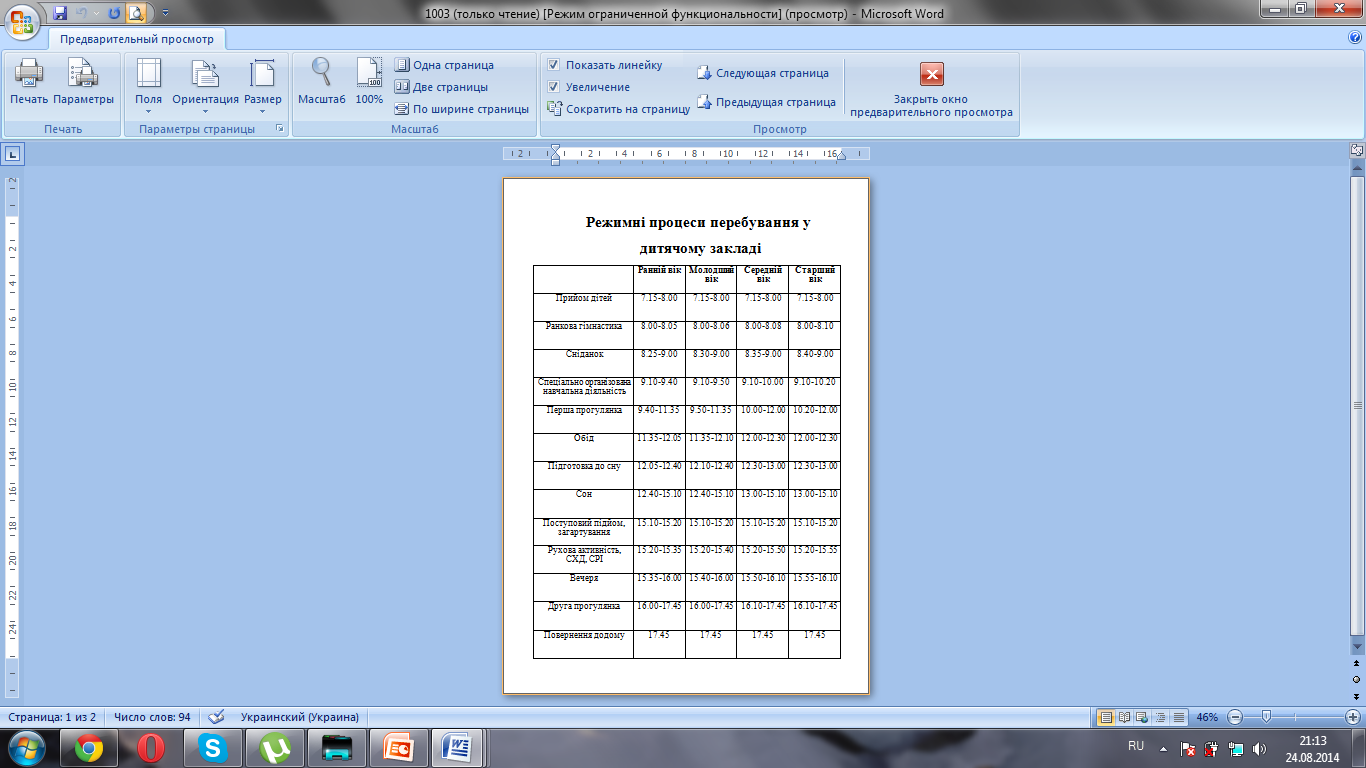 Дякую за увагу!